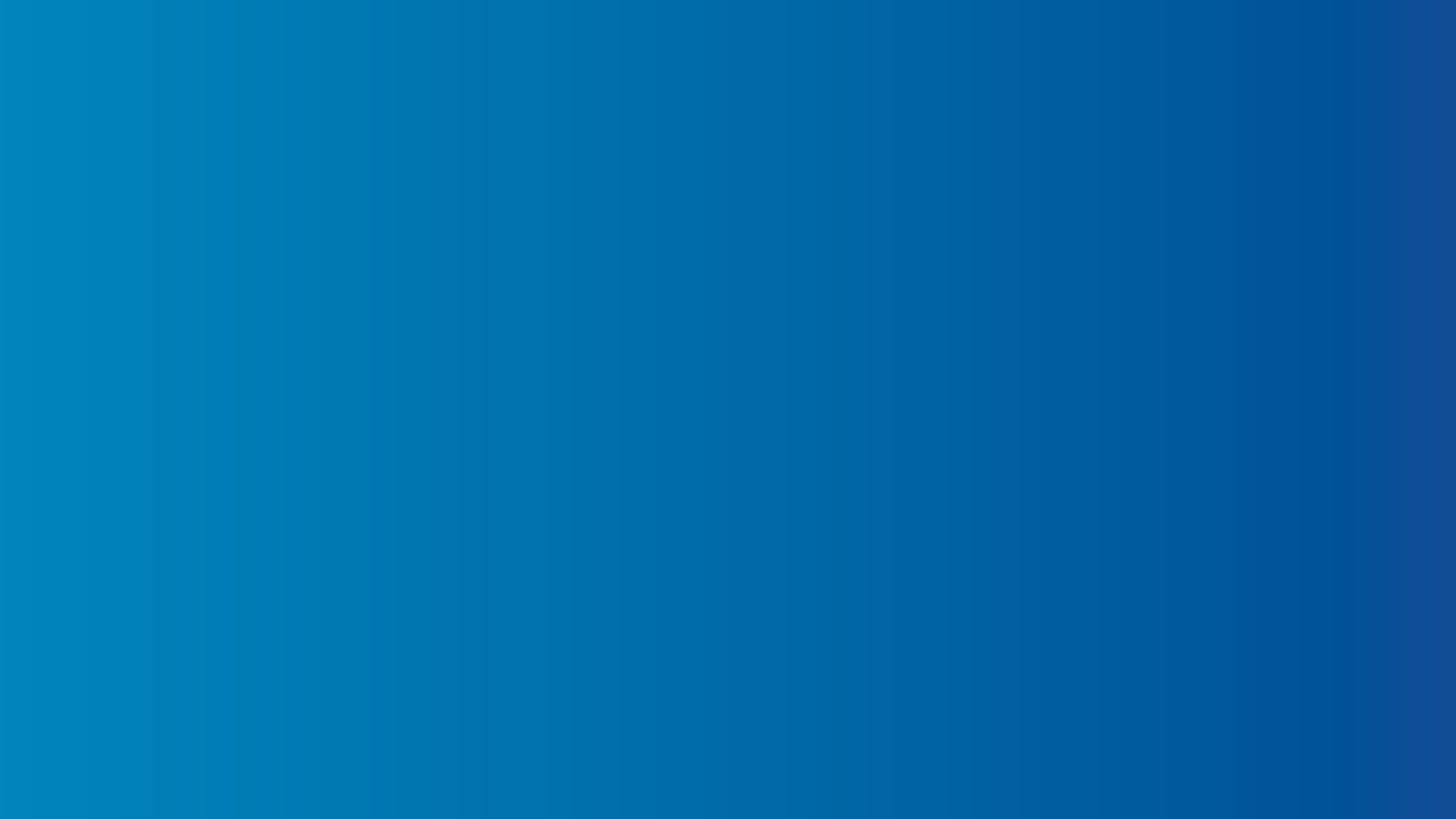 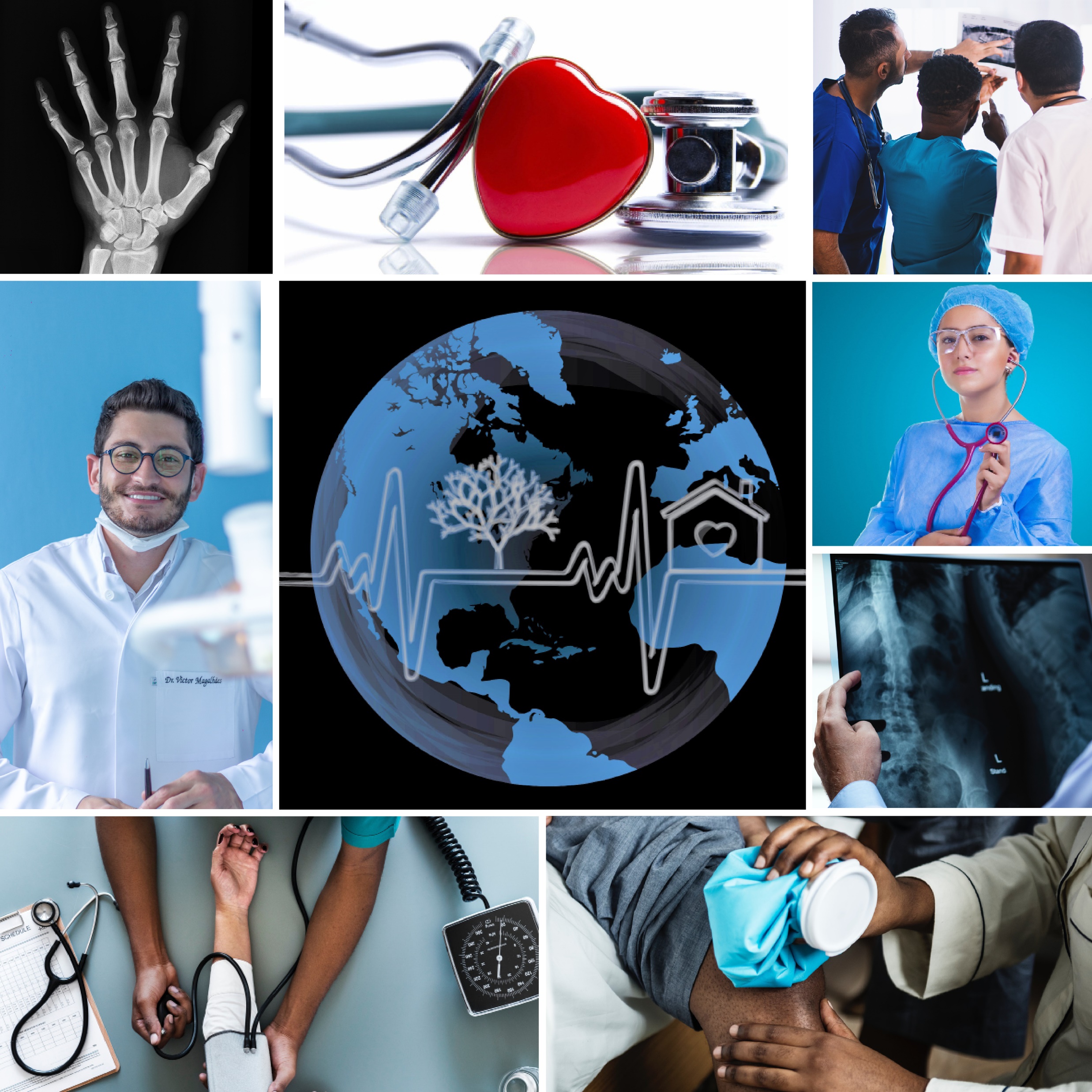 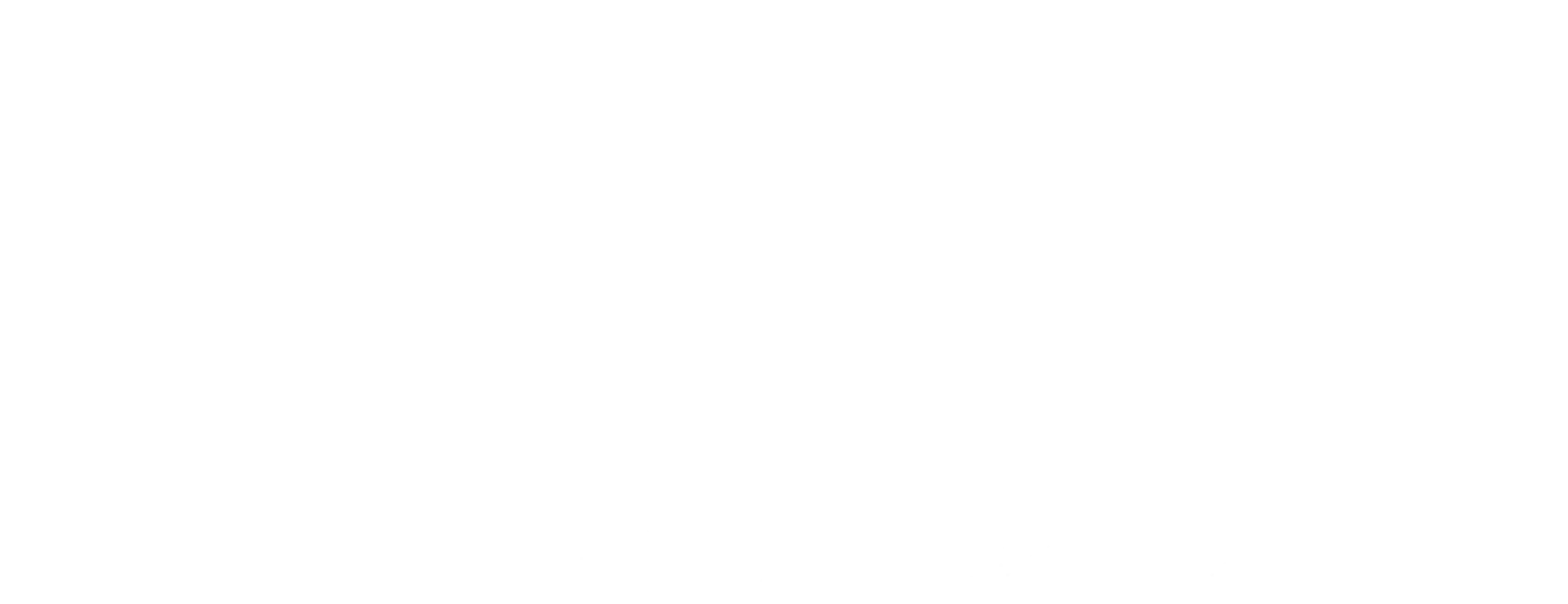 Ogden Surgical-Medical Society Presents
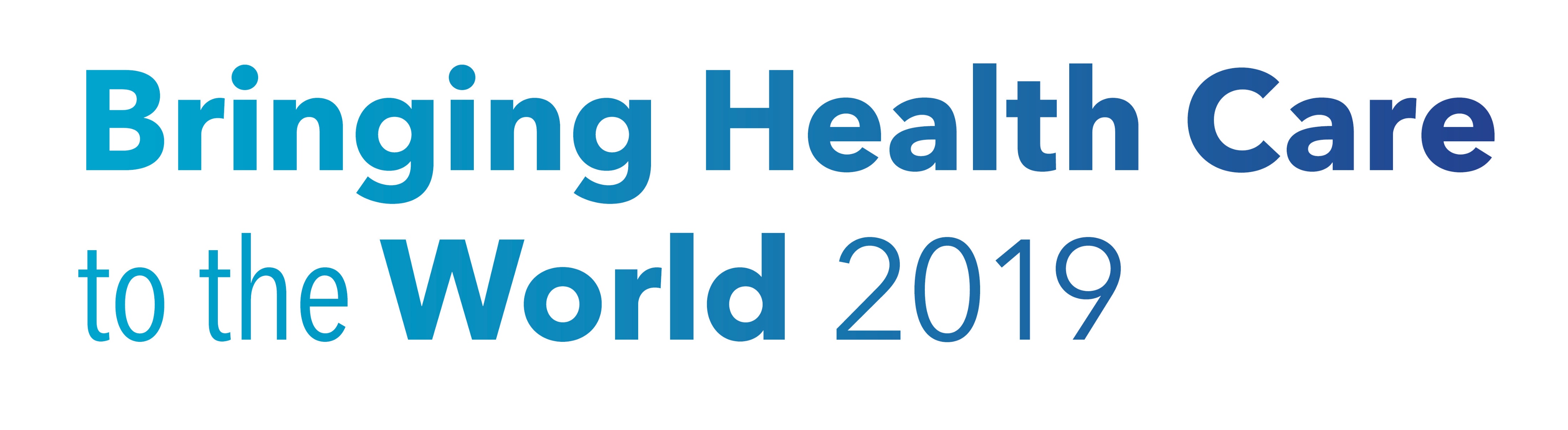 2020 OSMS Board of Directors
Petronella Adomako, MD, President
Clark Madsen, MD, MS, President-Elect
Michael S. Webb, MD, Past-President
Marc Johnson, MD, Chair
Heather Heileson, MD, Co-Chair
Steve Scharmann, MD, Treasurer
Chad M. Gonzales, MD, CME Chair
Bryan Campbell, MD, Secretary
Val Johnson, MD, Historian/Trustee
Douglas K. Anderson, MD, Trustee
Jason R. Hoagland, MD, Trustee 
Brian Bennion, MPA, LEHS, Member-at-Large 
Frank H. Brown, MD, Member-at-Large 
Albert Hartman, MD, Member-at-Large  
Scott Moore, DO, Member-at-Large
Kurt E. Rifleman, MD, Member-at-Large
Harry O. Senekjian, MD, Member-at-Large 
Robert Whipple, MD, Member-at-Large
Teresa Puskedra, MPC, Executive Director